CAPÍTULO 2
SISTEMA
Conjunto de elementos, interrelacionados entre sí para lograr un objetivo.

Consta de:
Objetivos
Componentes
 Recursos
Medio Ambiente
Administración
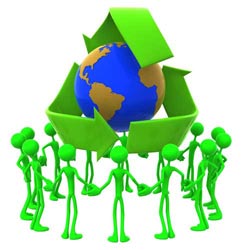 OBJETIVOS DEL SISTEMA EMPRESA
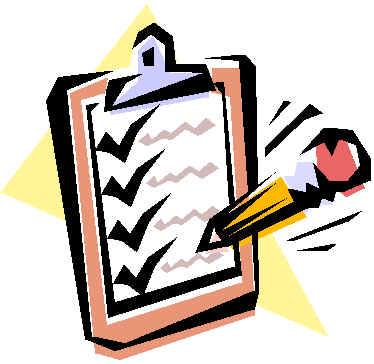 Satisfacer las necesidades del cliente.
Incrementar la calidad de su producto o servicio.
Ofrecer precios justos.
Cumplir en el tiempo comprometido.
Alcanzar un ritmo de crecimiento sostenido.
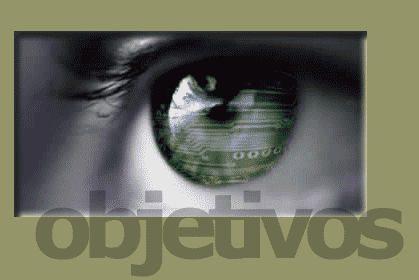 RECURSOS DEL SISTEMA EMPRESA
Económicos
Humanos
Materiales
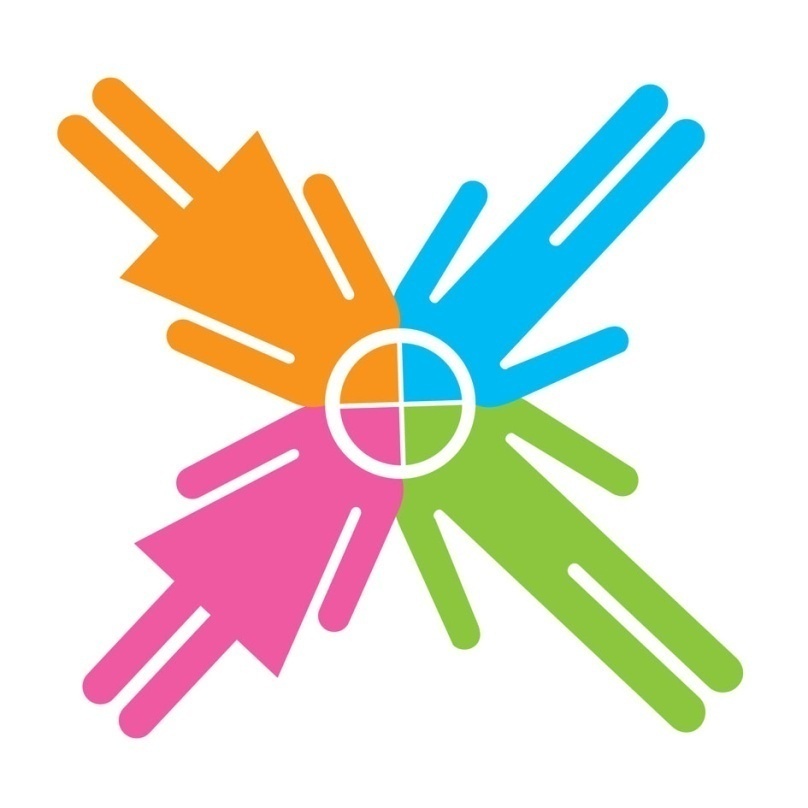 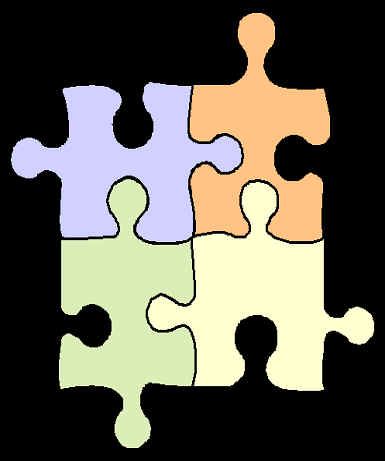 MEDIO AMBIENTE DEL SISTEMA EMPRESA
Económico
Político
Social
Tecnológico
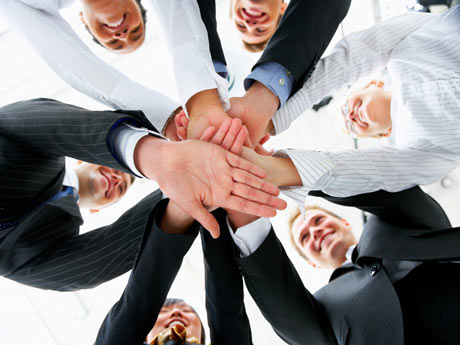 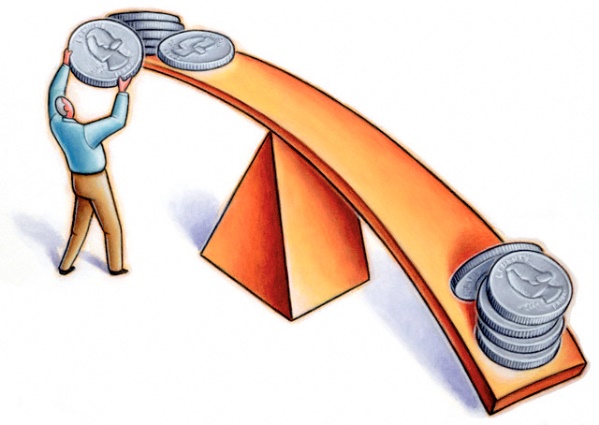 COMPONENTES DEL SISTEMA EMPRESA
Compras
Producción
Ventas
Control de Calidad
Control de Producción
Finanzas
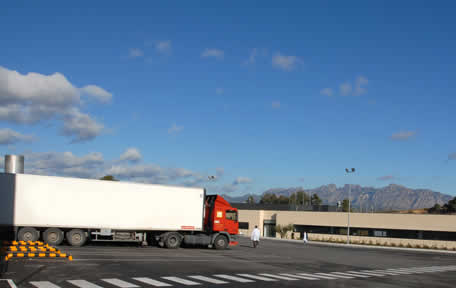 SISTEMA EMPRESA
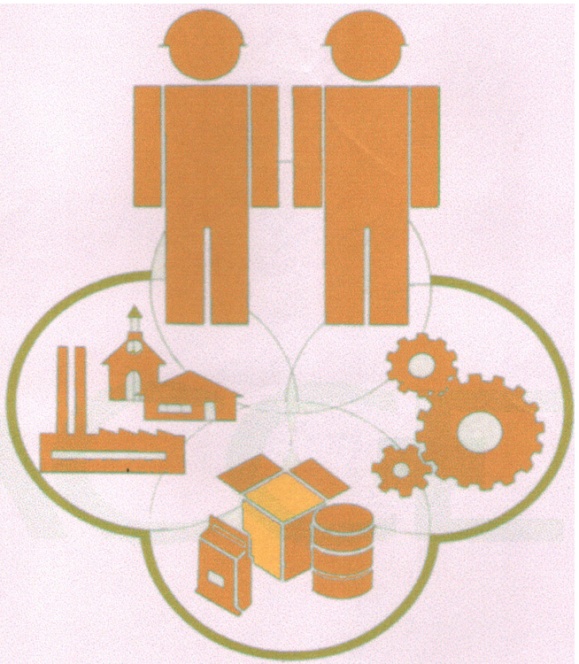 Objetivo general
Componentes
Recursos
Administración
Medio ambiente
ADMINISTRACIÓN
Principales funciones administrativas:
Planeación
Toma de decisiones
Organización
Control
Elementos de control
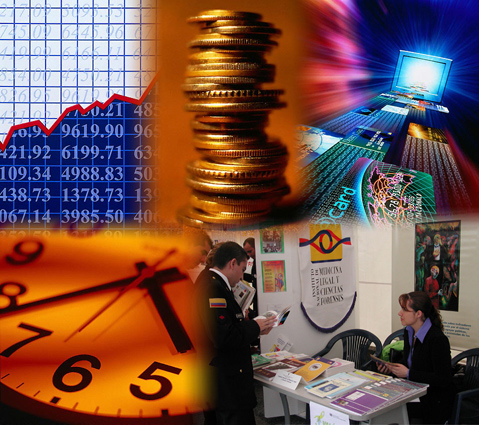 EMPRESA INDUSTRIAL
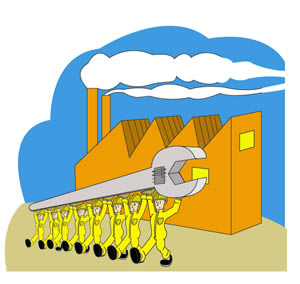 De acuerdo a la naturaleza de su proceso. Se clasifican en:

Industrias de proceso continuo
Industrias de proceso intermitente
Industrias de proceso repetitivo
PROCESO CONTINUO
Trabaja los 365 días del año, en este tipo de industrial es imposible para la producción ya que esto traería como consecuencia altos costos, daños en los equipos y pérdidas de materiales
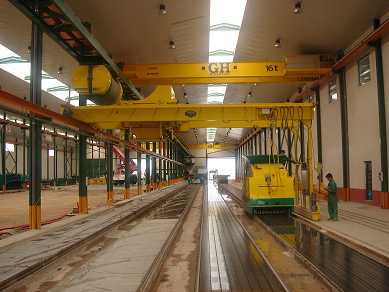 PROCESO INTERMITENTE
La producción de los artículos se lleva a cabo cuando los clientes los solicitan, ya que no hay producción masiva de éstos.
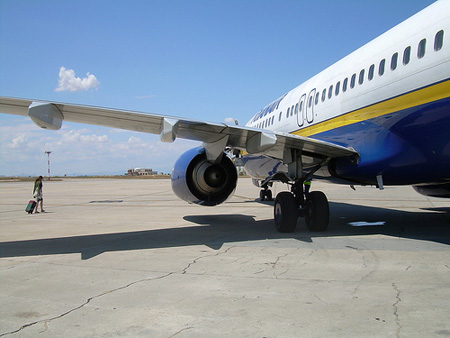 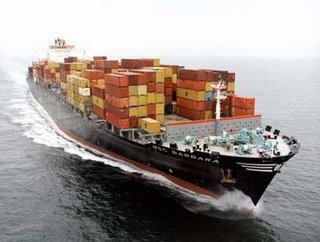 PROCESO REPETITIVO
Fabrica los productos en lotes de producción a través de una gran cantidad de operaciones, que pueden ser efectuadas en diferentes áreas.
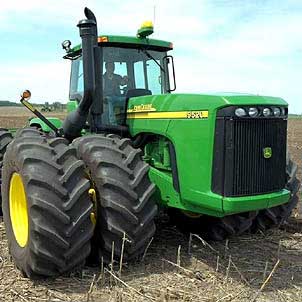 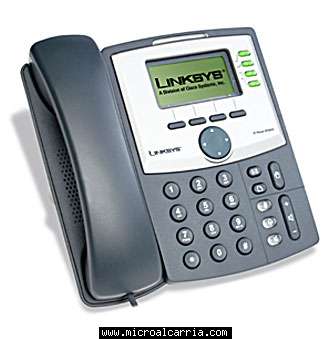 TIPOS DE FABRICACIÓN      (PROCESO INTERMITENTE)
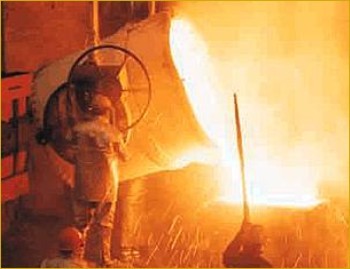 Elevadores para edificios
Barcos
Turbinas para generar energía eléctrica
Hornos
Otros componentes
TIPOS DE OPERACIONES (PROCESO CONTINUO, INTERMITENTE O REPETITIVO)
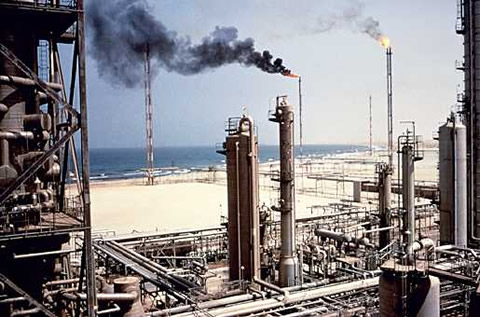 TIPOS DE OPERACIONES (PROCESO CONTINUO, INTERMITENTE O REPETITIVO)
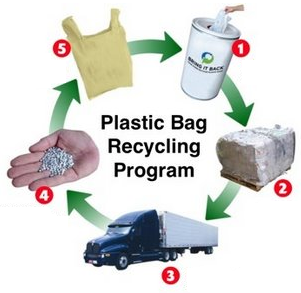 TIPOS DE OPERACIONES (PROCESO CONTINUO, INTERMITENTE O REPETITIVO)
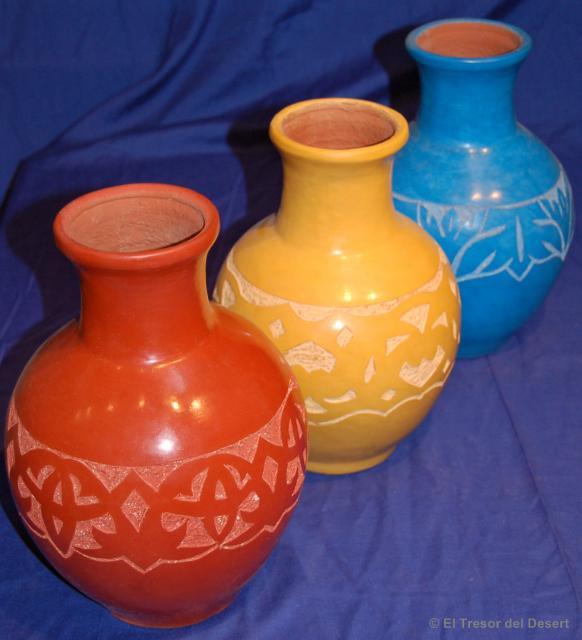 TIPOS DE OPERACIONES (PROCESO CONTINUO, INTERMITENTE O REPETITIVO)
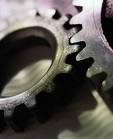 TIPOS DE OPERACIONES (PROCESO CONTINUO, INTERMITENTE O REPETITIVO)
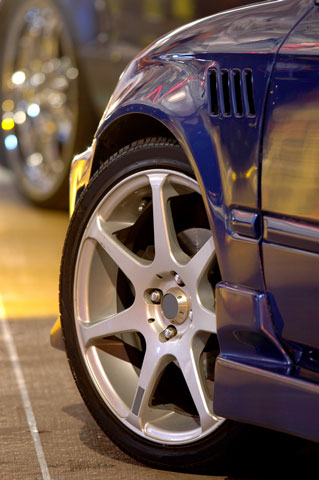 Continuo
Integración
Trasformación
Fabricación
Repetitivo
Ensamble
Trasformación
Intermitente
Fabricación
Ensamble
Desintegración
Tipos de procesos de manufactura
PRODUCTIVIDAD
Es la relación entre lo que se produce y lo que se consume.
Significa hacer uso adecuado de los recursos del fabricante y a la vez satisfacer al consumidor.
Para que cualquier negocio crezca y aumente su rentabilidad, es necesario incrementar la productividad.
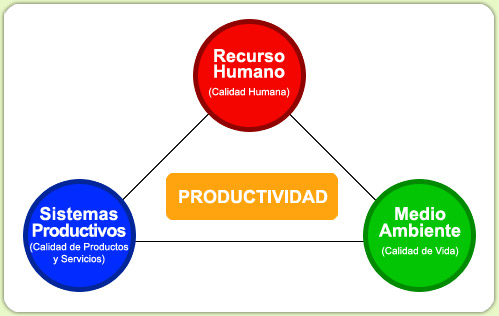 PRODUCTIVIDAD
FACTORES QUE INFLUYEN EN LA PRODUCTIVIDAD
Organización
Recursos Humanos
Proceso
Maquinaria
Instalaciones
Materias Primas
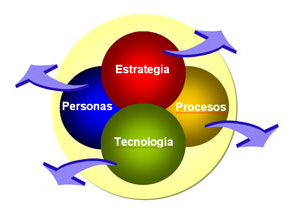 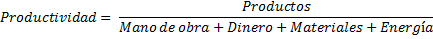 INCREMENTOS DE PRODUCTIVIDAD
Índices de productividad
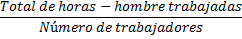 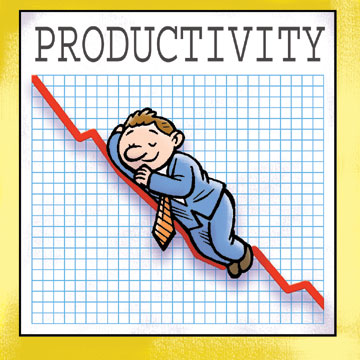 SIMPLIFICACIÓN EN EL TRABAJO
Es la aplicación del sentido común para lograr métodos más simples y mejores de hacer el trabajo, utilizando al máximo las habilidades de nuestros colaboradores.
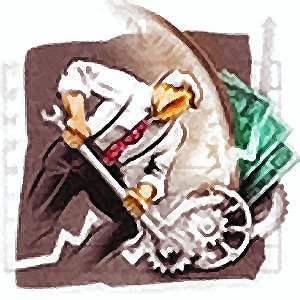 SIMPLIFICACIÓN EN EL TRABAJO
Beneficios
Mejorar el producto o servicio
Reducir el costo
Mejorar las habilidades del supervisor
Reducir la fatiga
Trabajar en equipo
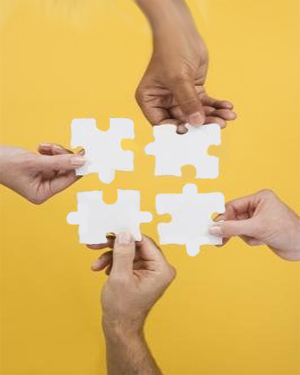 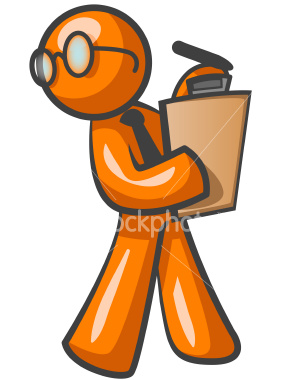 SIMPLIFICACIÓN EN EL TRABAJOPRINCIPIOS
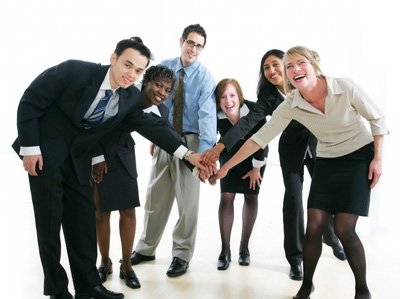 Cumplir con el objetivo primordial del sistema: producir oportunamente y al menor costo
Aumentar la coordinación y comunicación interna entre los compañeros
Cumplir cada uno con su respectiva responsabilidad
Combinar actividades similares y producir siempre con calidad
Establecer la mínima distancia entre operaciones
SIMPLIFICACIÓN EN EL TRABAJOPRINCIPIOS
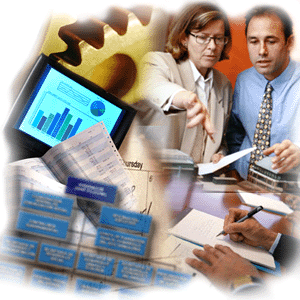 Delegar a una sola persona para evitar duplicación de esfuerzos y trabajos
Eliminar trabajos innecesarios
Evitar controles innecesarios y muy costosos
Simplificar la organización departamental
Cualquier supervisor puede ejercer su autoridad
No otorgar facultades en exceso a la autoridad y responsabilidad de los empleados
No deben existir conflictos de responsabilidad
SIMPLIFICACIÓN EN EL TRABAJOPRINCIPIOS
Cada departamento debe implantar los controles para una operación eficiente.
Ningún empleado puede tener más de un jefe.
Un sistema debe ser tan flexible como sea posible.
Buscar individuos para el puesto, no viceversa.
Mantener al mínimo la estructura de la organización (un supervisor puede controlar 30 ó 35 personas).
Automatizar al máximo nuestras operaciones.
SIMPLIFICACIÓN EN EL TRABAJOPRINCIPIOS
Delegar funciones y por escrito a través de manuales de organización y procedimientos.
Establecer procedimientos y trabajos sencillos y simples que se entiendan claramente.
Para tomar decisiones, deben basarse en hechos verificados y no en opiniones ni en suposiciones.
Centralizar las operaciones comunes.
Utilizar habilidades del personal para asignarles su trabajo y adiestrarlos con el método de los cinco pasos.
Usar la técnica del interrogatorio, para analizar cada detalle
Seleccionar el trabajo a mejorar
Registrar los detalles
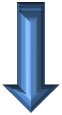 Implante el método desarrollado y mejorado
Piense y desarrolle un método mejor
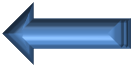 SIMPLIFICACIÓN EN EL TRABAJOMÉTODO DE LOS 5 PASOS
SE DETERMINA POR
SE DETERMINA POR
LA CALIDAD DE UN PRODUCTO
DISEÑO
CONFORMIDAD
MATERIALES
CONFIABILIDAD
PROCESO
MÉTODO DE LOS 5 PASOS
TASA DE RECHAZO, F/U, A.Q.L. Q
NO DEPENDE DE TIEMPO
DISTRIBUCION DE PARAMETRO
% DE FALLAS ACUMULADAD (CALL RATE)
SUPERVIVENCIA R (t)
DEPENDE DE TIEMPO
ESTABILIDAD DE PARAMETROS
MÉTODO DE LOS 5 PASOS
RESPONSABILIDAD COMPARTIDA PARA LA OBTENCIÓN DE LA CALIDAD
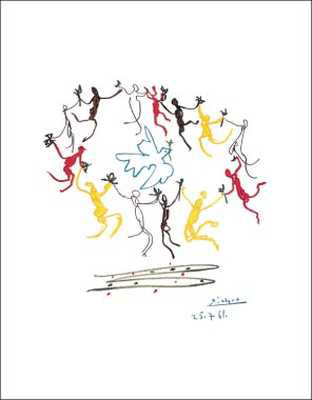 Es necesario desarrollar al personal en todas las actividades que contribuyan a la minimización de costos y a la satisfacción del cliente.
LOCALIZACIÓN DE LA PLANTA
Al iniciar el proceso de industrialización las empresas se pueden establecer donde lo consideren necesario.
Es más importante que se inicie el proceso de proliferación de unidades fabriles.
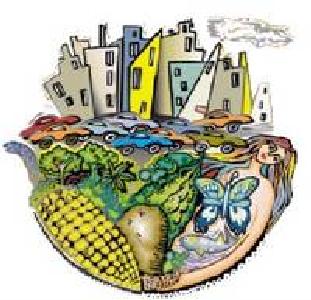 LOCALIZACIÓN DE LA PLANTA
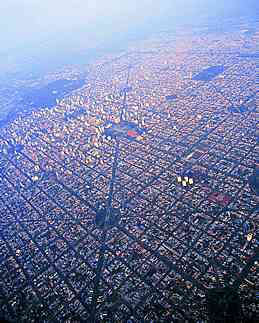 Al crecer las zonas urbanas, las empresas emigran a otras ciudades en donde se encarece el producto.
Se puede encontrar carencia de servicios (agua, energía eléctrica, combustibles, etc.).
LOCALIZACIÓN DE LA PLANTA
Después de establecerse las primeras industrias, el gobierno inicia con obras de infraestructura y facilidades adicionales.

Algunas empresas deben desarrollar estudios para ubicar en donde pondrán sus plantas, dependiendo de las características del producto o servicio.
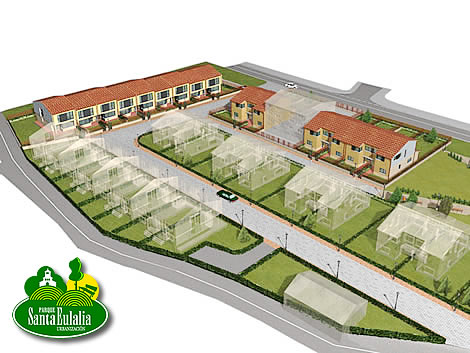 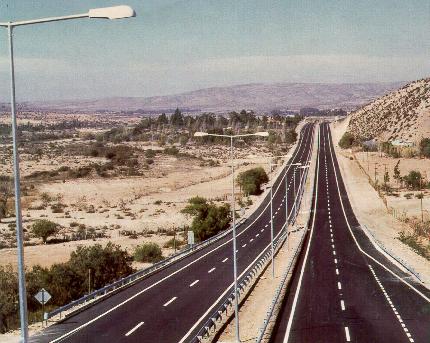 LOCALIZACIÓN DE LA PLANTA
Cuando se trate de  importar es conveniente ubicarlas en zonas fronterizas, por los costos de transportación.

Si cuentan con ellos pueden ubicarse cerca del lugar de su materia prima o en los sitios de su consumo final.
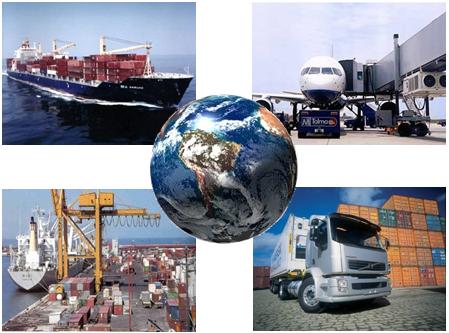 LOCALIZACIÓN DE LA PLANTA
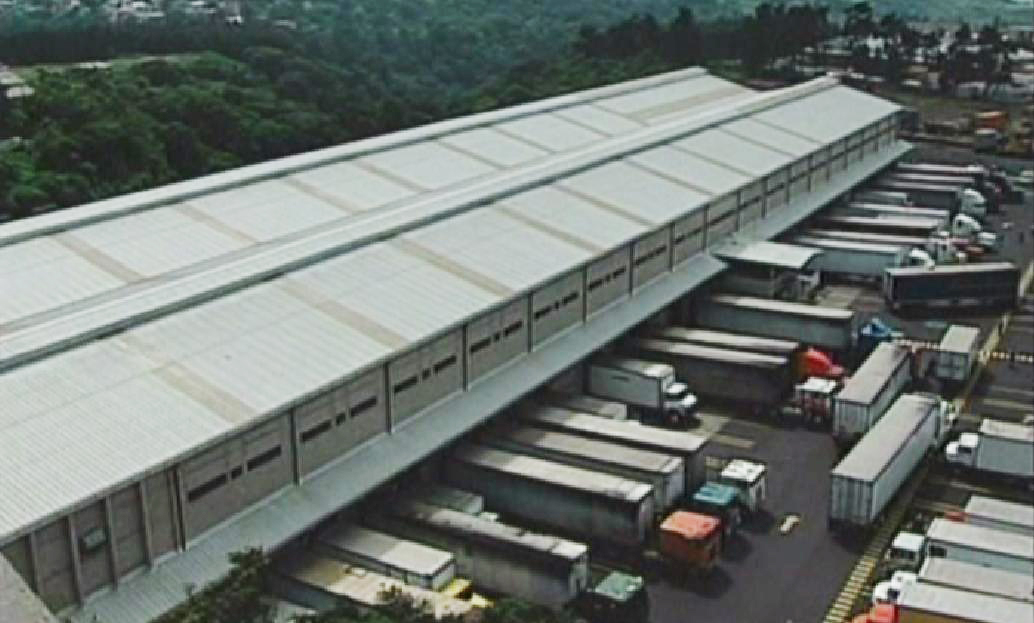 Siguiendo los puntos anteriores, en México la distribución industrial sería mas o menos uniforme, pero existen factores que distorsionan lo antes dicho conduciendo así a la aglomeración.
LOCALIZACIÓN DE LA PLANTA
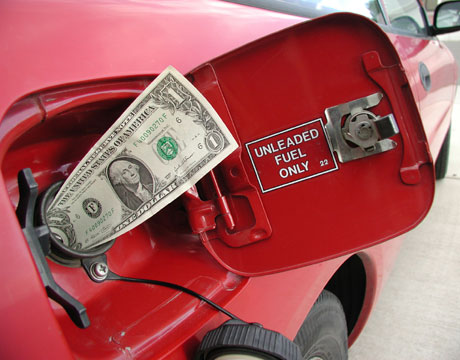 La cercanía de las industrias a las zonas urbanas hace que los costos se reduzcan al no tener que pagar al personal, transporte, gasolina, etc.

Empresas que en 1925 se encontraban en la zona de San Lázaro, para 1942 emigraron hacia otros lugares más alejados del centro de la Ciudad.
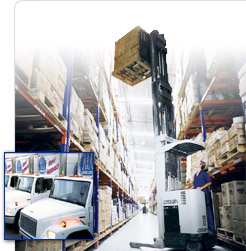 LOCALIZACIÓN DE LA PLANTA
Se necesita establecer una planeación de tipo Urbano e Industrial, para evitar que la población se desplace a zonas industriales y viceversa.
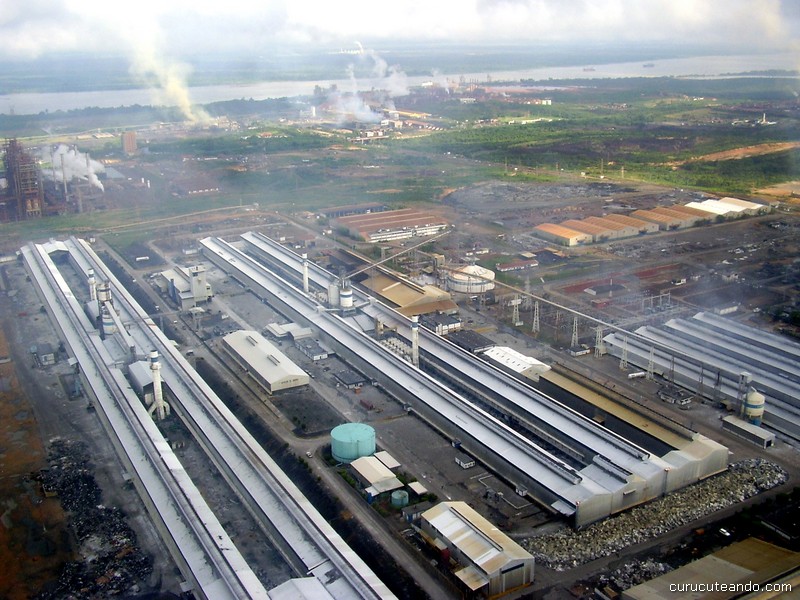 ELEMENTOS QUE PASARON DESAPERCIBIDOS
PANORAMA GENERAL DE LA ASIGNATURA Y SU RELACIÓN CON OTRAS
PANORAMA GENERAL DE LA ASIGNATURA Y SU RELACIÓN CON OTRAS
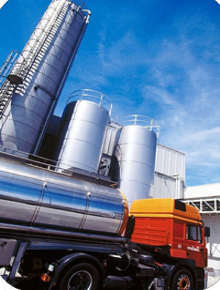 México tiene las condiciones adecuadas para el desarrollo de estás técnicas, ya que es un campo que no se ha explorado con la profundidad suficiente porque nadie se ha especializado en eso.
DESARROLLO DE LA LOCALIZACIÓN Y DE LA DISTRIBUCIÓN DE PLANTA EN OTROS PAÍSES
OPBS
Se entiende como una Organización Productiva de Bienes y Servicios, aquella que transforma los materiales para proporcionar un bien físico, o aquella mediante la cual se obtiene un servicio para satisfacer las necesidades de los usuarios.
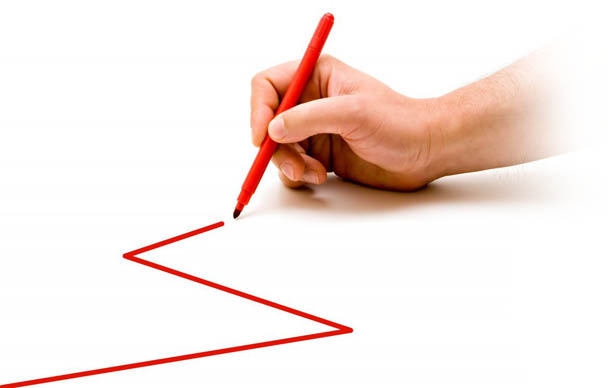 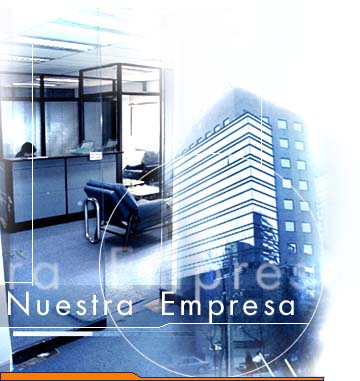 OPBS
CAJA NEGRA
OPBS
Hombres
Materiales
Máquinas
Productos 
Servicios
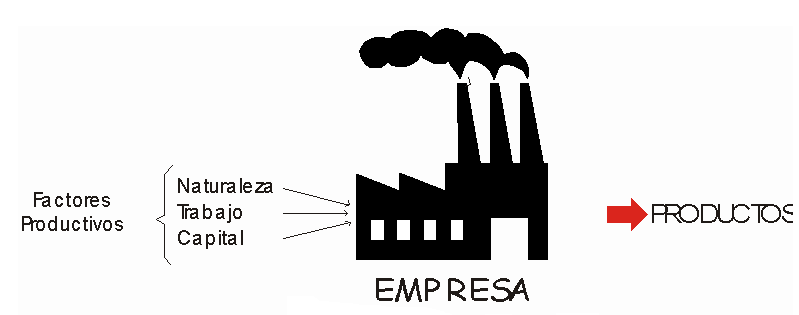 OPBS
Aplicando para la obtención de dichos bienes y servicios los principios de:

La división del trabajo
La especialización
La estandarización
El intercambio de Técnicas
Etc.
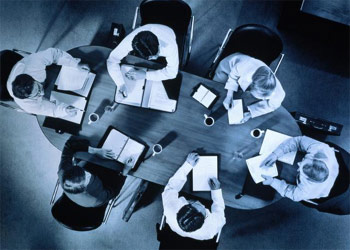 CLASIFICACIÓN DE INDUSTRIAS MANUFACTURERAS
MERCADOS
CERCANOS
ENERGÍA
DISPONIBLE
AGUA
CLIMA
MANO
DE
OBRA
CAPITAL
DISPONIBLE
SERVICIO
DE LA
COMUNIDAD
COSTOS
DE LOS
EDIFICIOS
COSTO
DEL
COMBUSTIBLE
TRANSPOR-
TACIÓN
ACTIVIDA-
DES
CÍVICAS
TORMENTA
DE AIRE
ESPACIO
 DISPONIBLE
FACTORES DE LOCALIZACIÓN
CERCANÍA
DE LA
MATERIA
PRIMA
MEDIOS Y
ESTRUCTURA
DE
IMPUESTOS
FACTORES DE LOCALIZACIÓN
FACTORES DE LOCALIZACIÓN
IMPUESTOS
LEYES
ESTATALES
GOBIERNO
PUBLICO
RELACIONES
PUBLICIDAD
RELACIONES
INTERNACIONALES
FACTORES DE INFLUENCIA EN EL MEDIO
 AMBIENTE DE LA EMPRESA
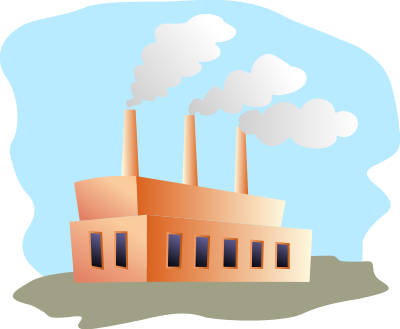 METODOS
ASPI
SGC
LOGISTICA
I.O.
PCP
DISEÑO
MANTTO
P. DE
MANUFACTURA
LOGÍSTICA INDUSTRIAL E INGENIERÍA INDUSTRIAL